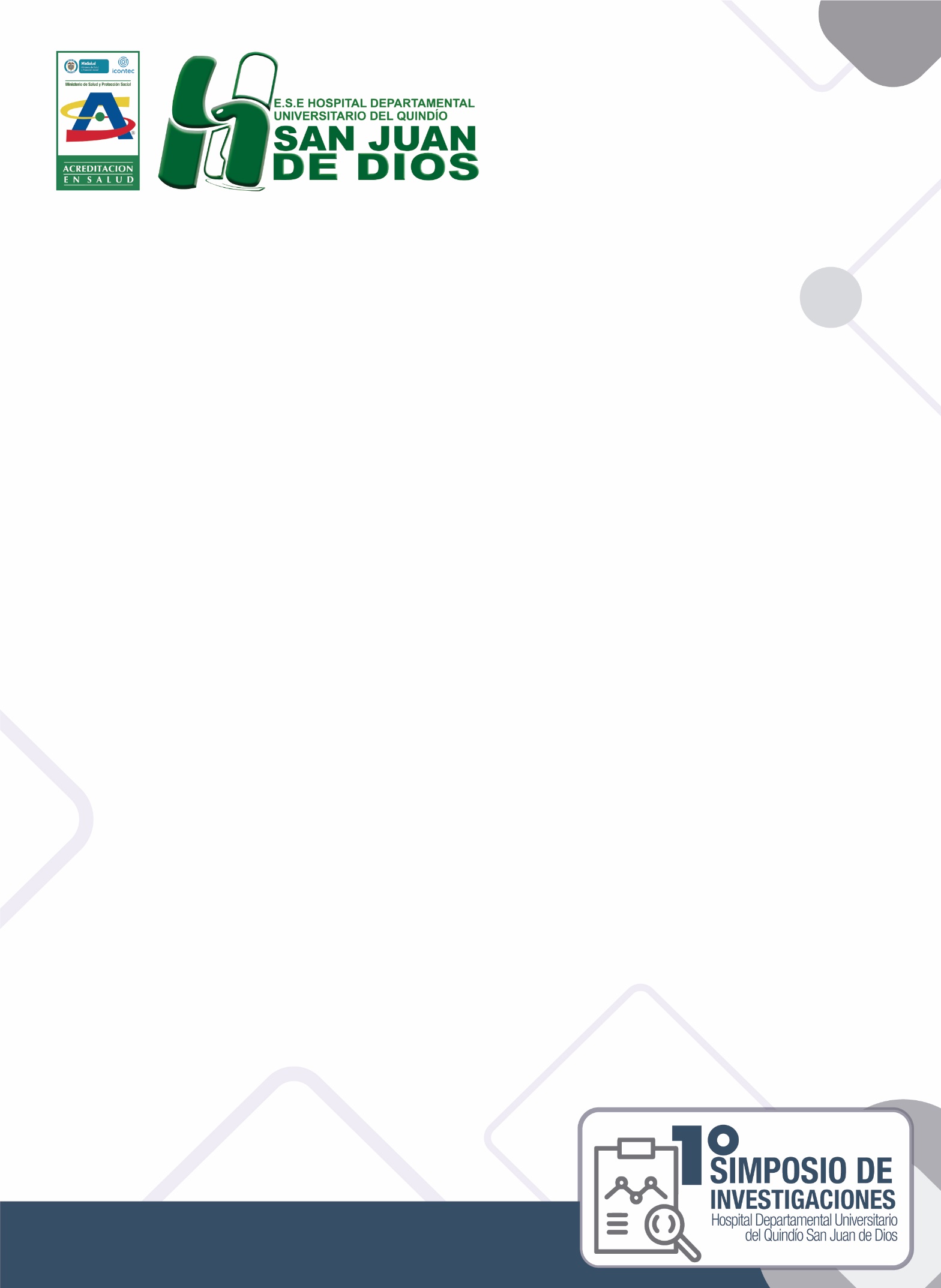 Formato guía para la presentación de proyectos.
 
 
TITULO 
(Máximo 15 palabras, en mayúscula, centrado y en negrita) 
 
Primer autor, Segundo autor,… (Cada uno de los autores debe tener una nota al pie donde indique 
el Programa académico, institución, correo electrónico. Debe ir centrado y negrita)
 
Resumen
El resumen debe presentarse en español con un máximo 250 palabras y debe contener la presentación del problema,
 importancia del proyecto, objeto de la investigación, breve descripción de la metodología, resultados alcanzados y 
conclusiones. 
 
Reporte de caso resumen: debe responder de manera concisa y directa que es lo más importante del caso y porque vale
 la pena discutirlo o presentarlo, resaltar si es un caso único en la institución, en el departamento en el país o en el mundo. 
 En la descripción del resumen se define los elementos principales como síntoma mayor, hallazgos clínicos importantes, 
diagnostico principal, intervenciones terapéuticas,  resultados y  lecciones que se deben aprender en este caso
 
 
Palabras clave (mínimo cuatro)
 
 
1. Planteamiento del problema.
 
Este elemento constituye la argumentación y descripción del área problema que soporta al estudio. 
La función del planteamiento del problema es la de proporcionarle al investigador la idea de si su proyecto de investigación 
es viable, dentro de sus tiempos y recursos disponibles. 
 
Reporte de caso: Descripción del caso debe describir de manera fluida y en un lenguaje técnico, la información que 
se considere relevante respecto al paciente, a la patología, a los exámenes diagnósticos, a los hallazgos. 
 
1.1 Figuras, Tablas  Imágenes 
 
Trate de utilizar figuras y tablas en formatos sencillos, y legibles, van enumeradas en la parte superior en letra Times de 10 puntos.
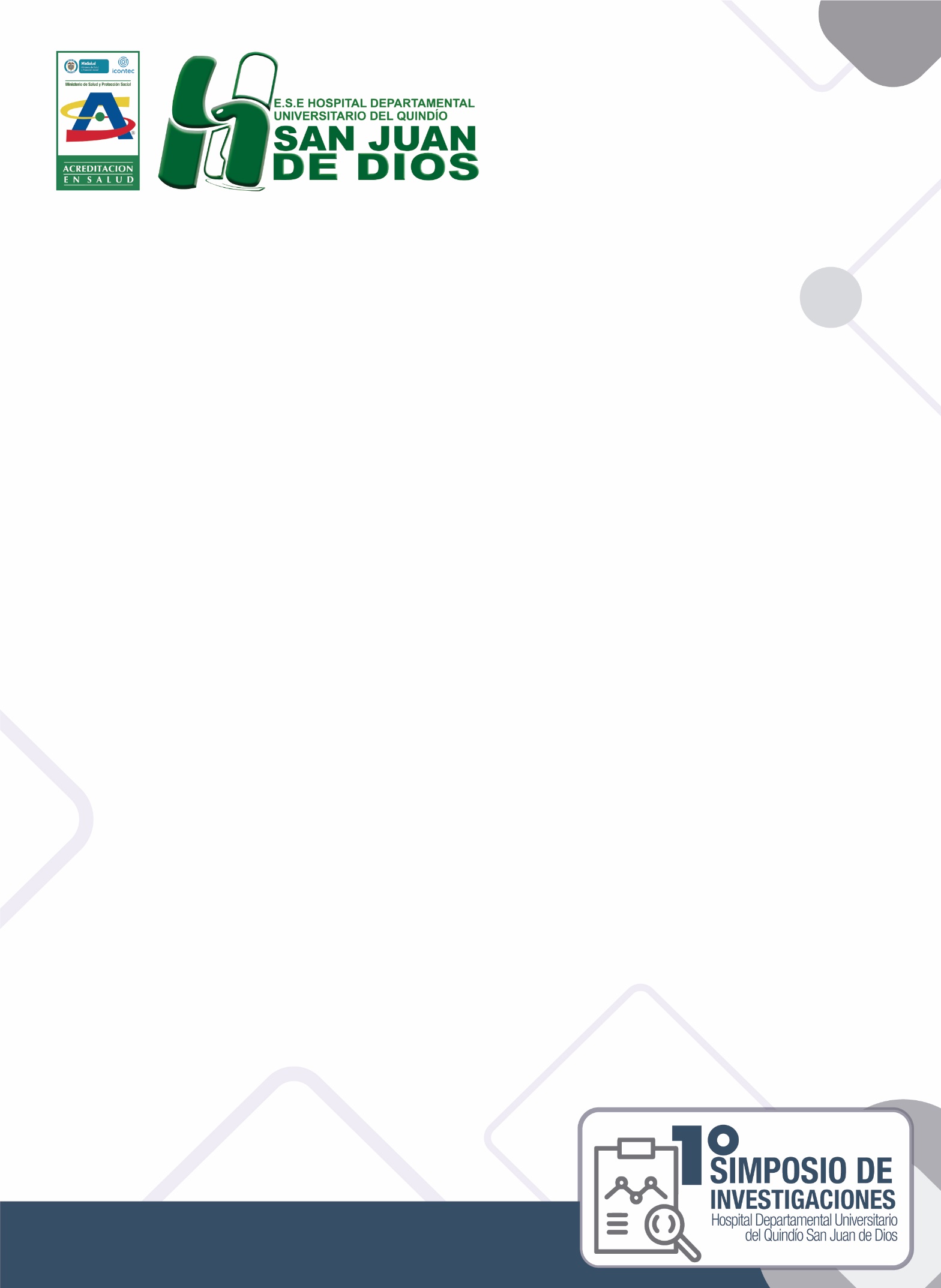 1.2 Abreviaturas y Acrónimos 
Defina las abreviaturas y acrónimos la primera vez que sean utilizadas en el texto. Evite emplear abreviaturas en el título, salvo que resulte imprescindible.
 
2. Objetivos.
 
General y específicos coherentes con el título y el planteamiento.
 
3. Metodología.
 
Tipo de investigación, variable o categorías, técnicas e instrumentos de recolección, ordenamiento de información, procesamiento de datos y plan de análisis.
 
4. Resultados 
Deben ser pertinentes con los objetivos. 
 
Reporte de caso resultado: tratamiento seleccionado, evolución y desenlace del paciente. 
 
5. Referencias.
 
Coherencia con marco teórico y referencial. Todas las referencias deben estar citadas en el texto. Deben presentarse según lo estipulado por las Normas   Vancouver. 
 
La extensión del documento no debe ser superior a 7 páginas.